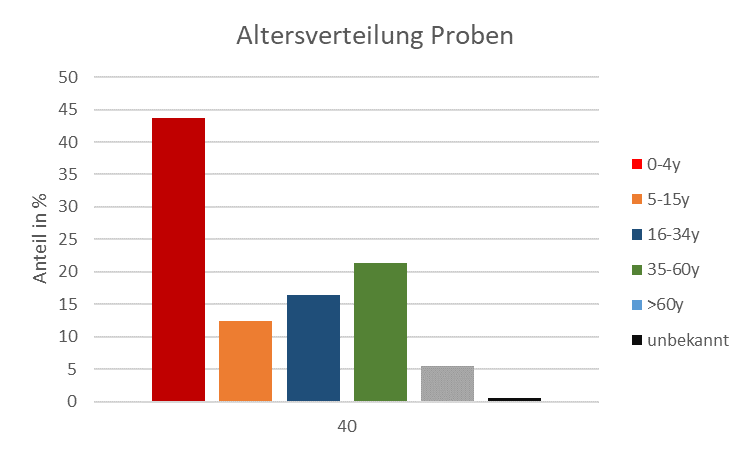 KW40
203 Einsendungen (+21)
56 Arztpraxen (±17) / 14 Bundesländer
69% Positivenrate (138/201)
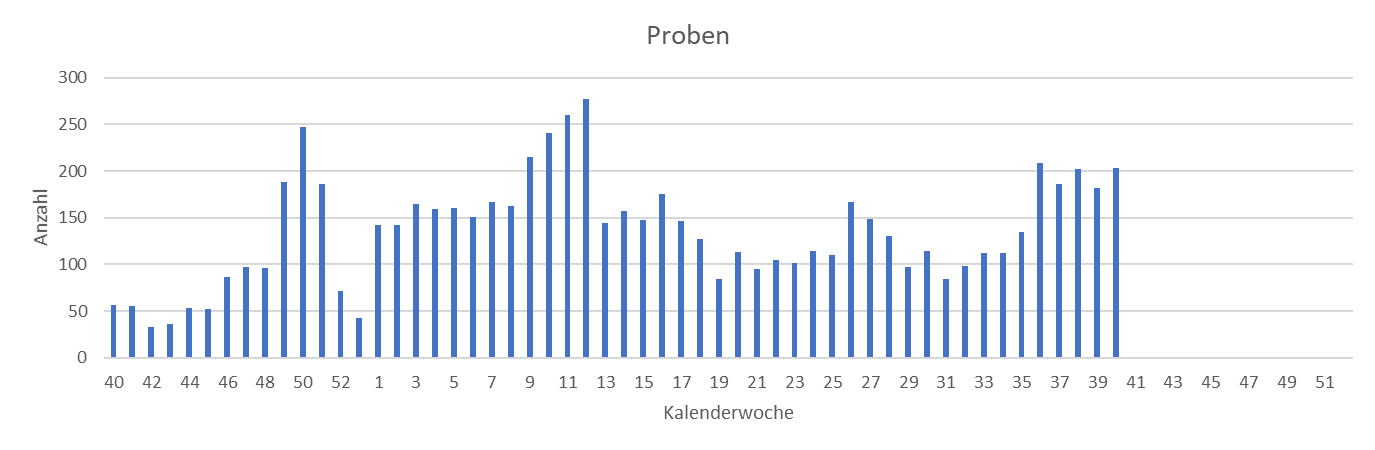 13.10.2021
1
Virologisches Sentinel AGI
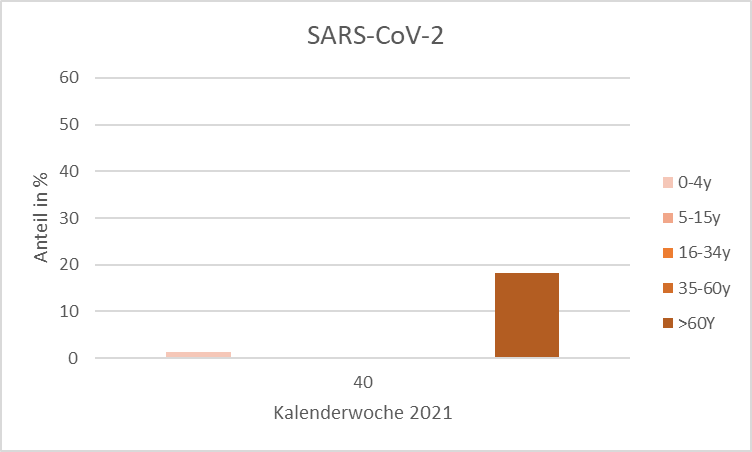 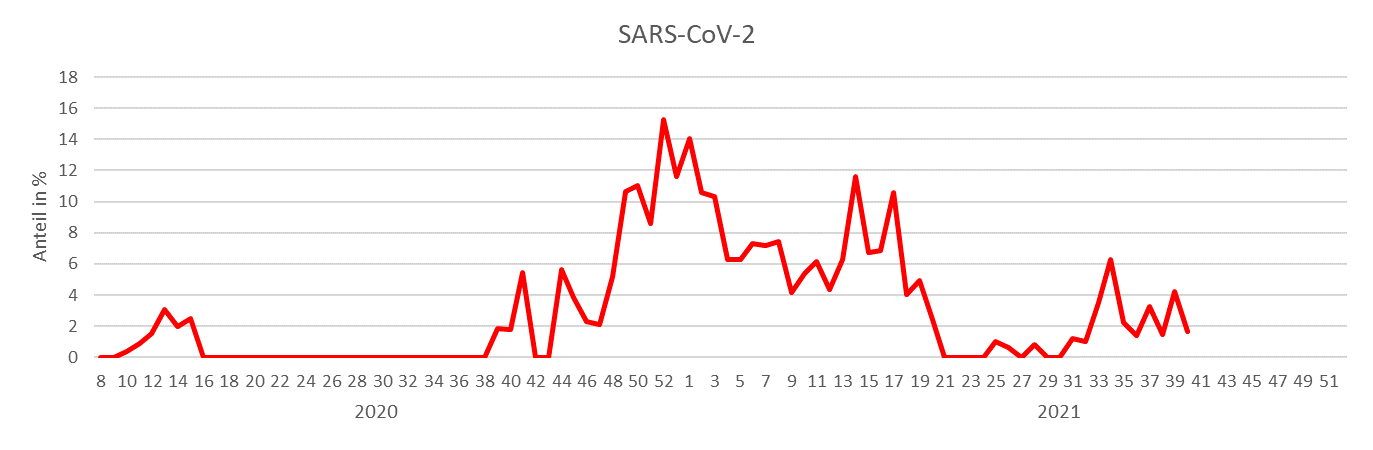 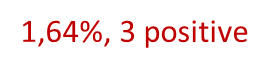 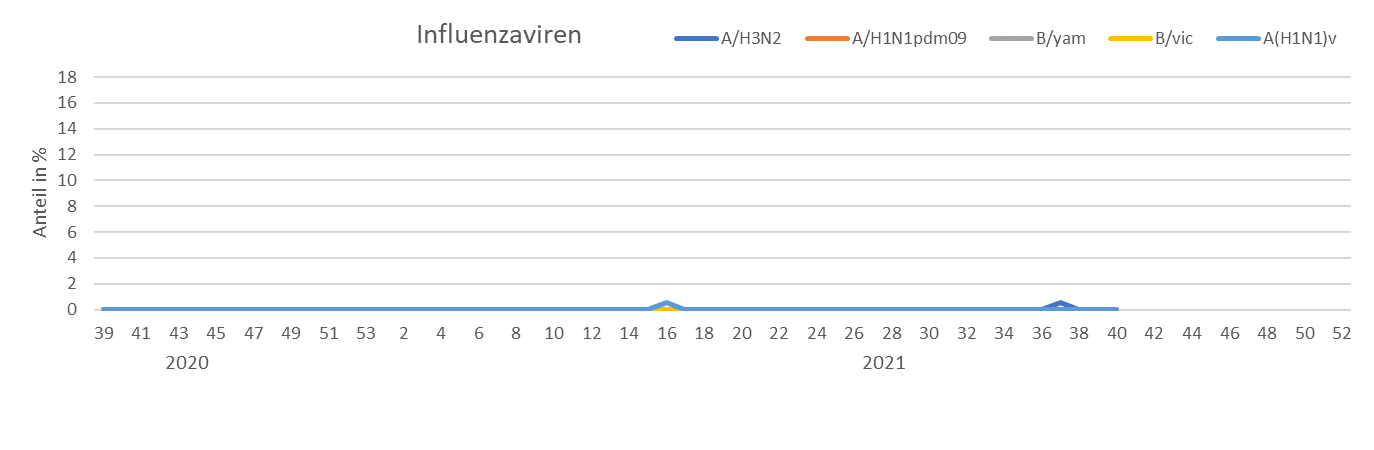 KW41 1x A(H3N2) !
13.10.2021
Virologisches Sentinel AGI
2
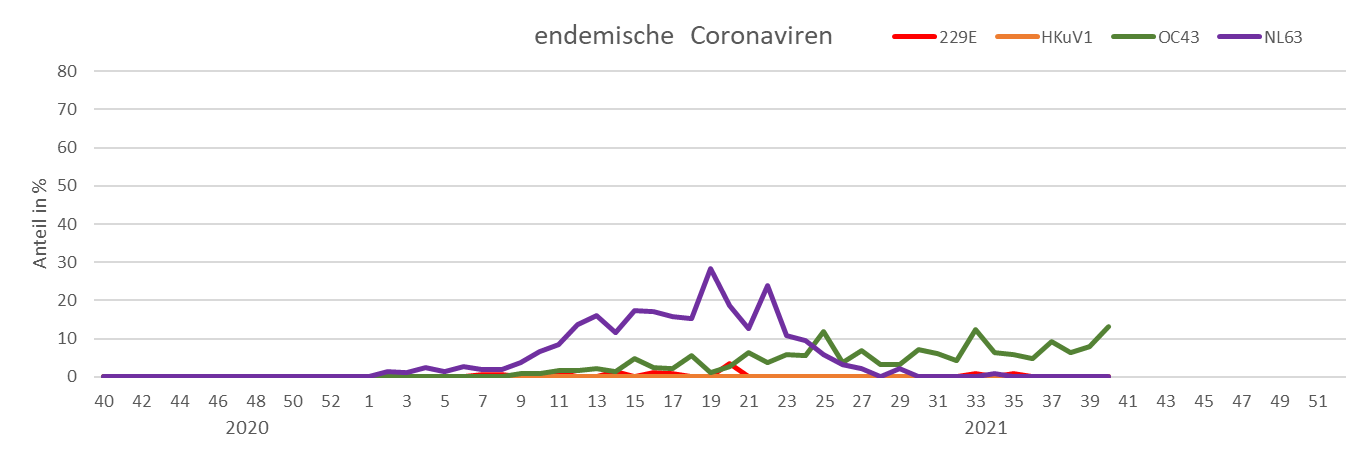 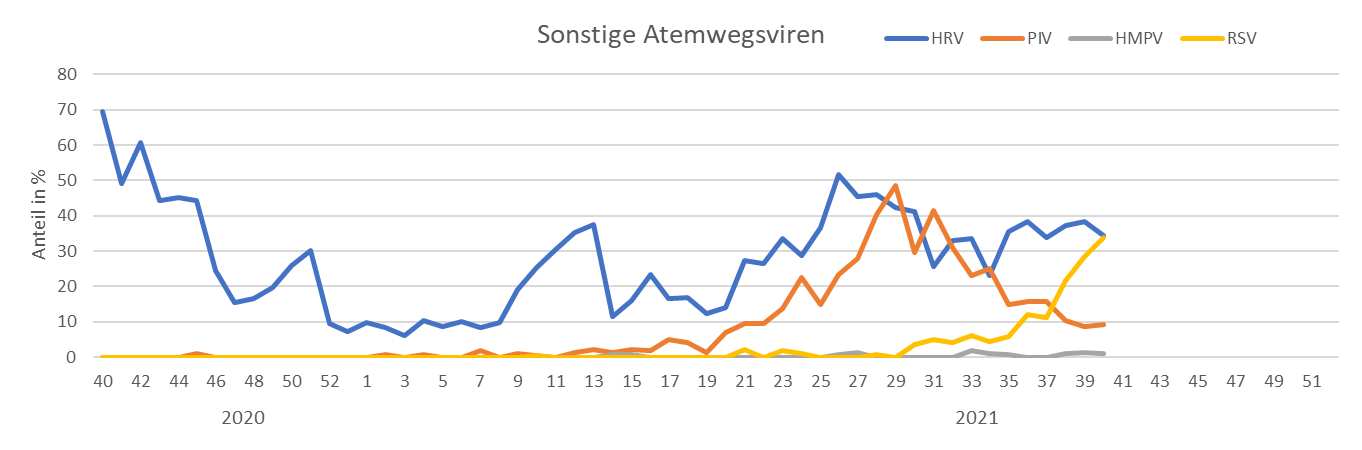 PIV-4 > PIV-3
13.10.2021
Virologisches Sentinel AGI
3
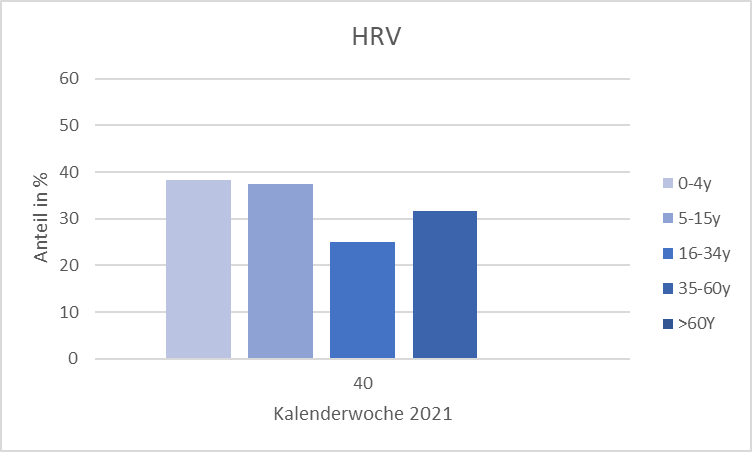 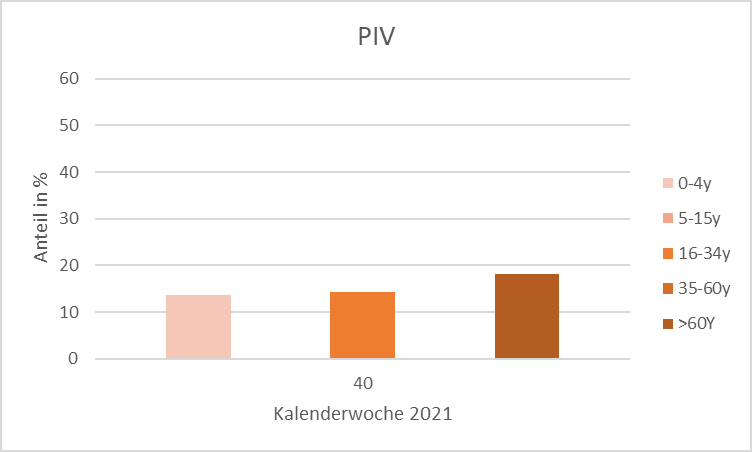 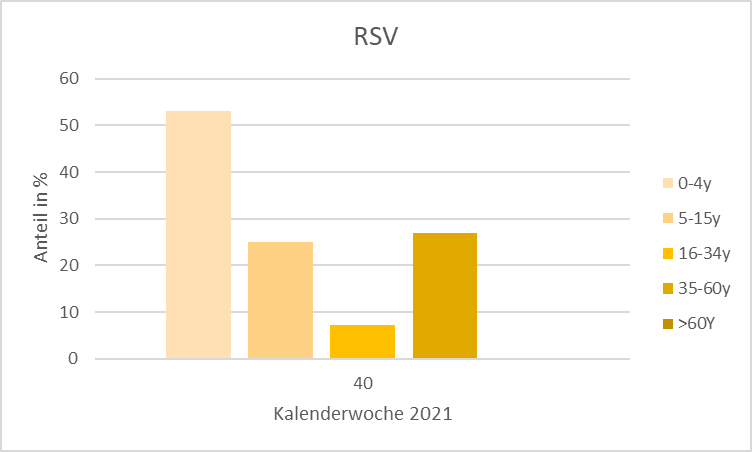 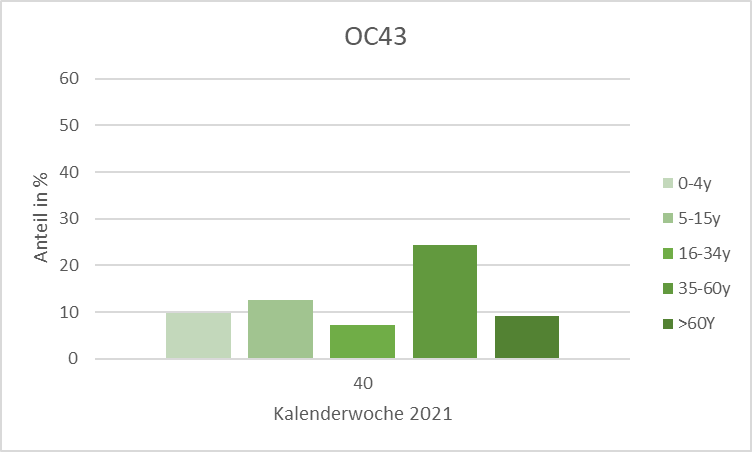 13.10.2021
Virologisches Sentinel AGI
4